ÔN TẬP VÀ ĐÁNH GIÁ
CUỐI HỌC KÌ I
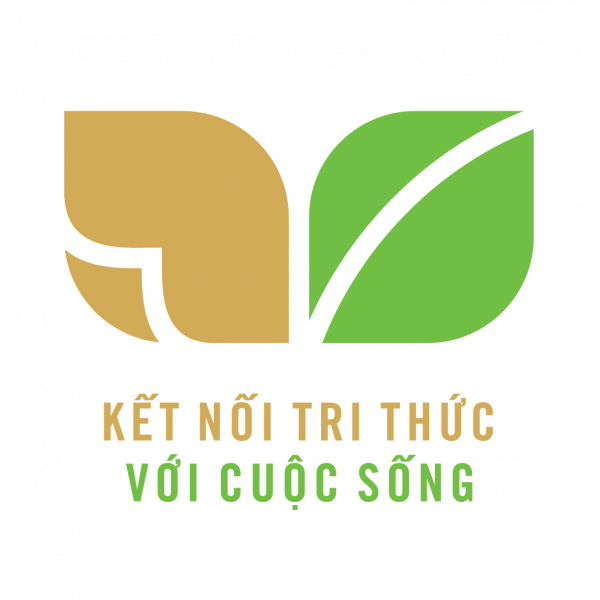 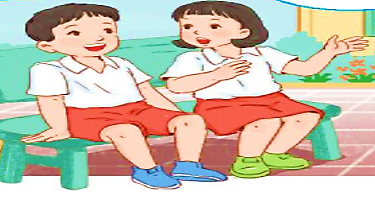 ÔN TẬP VÀ ĐÁNH GIÁ
CUỐI HỌC KÌ I
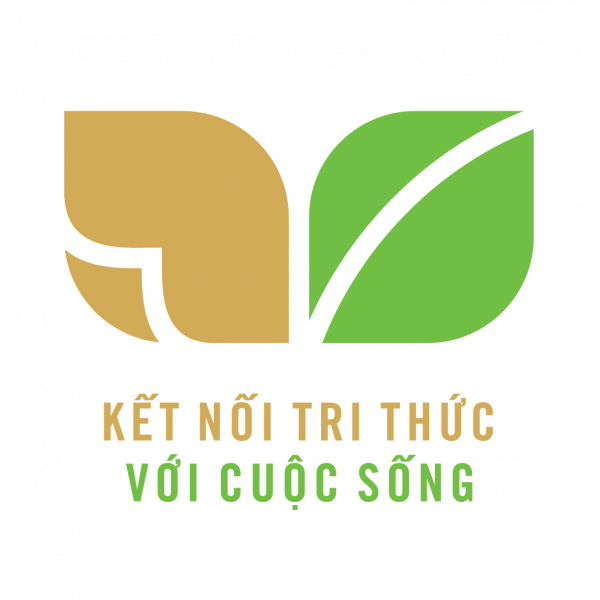 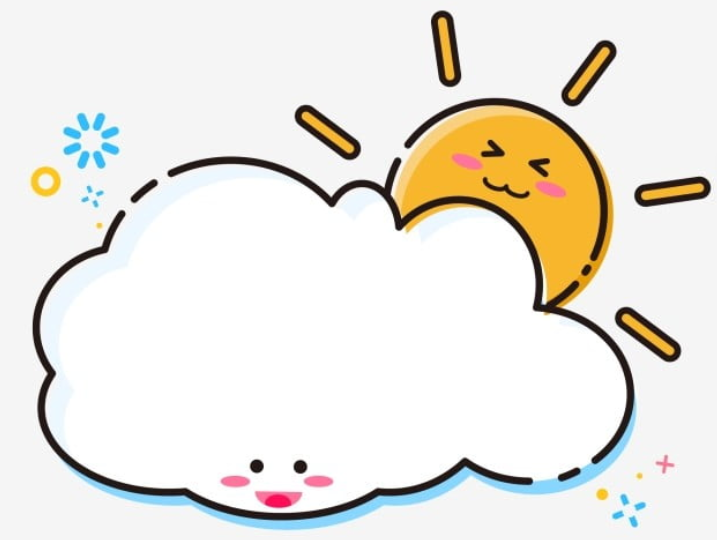 TIẾT 3 – 4
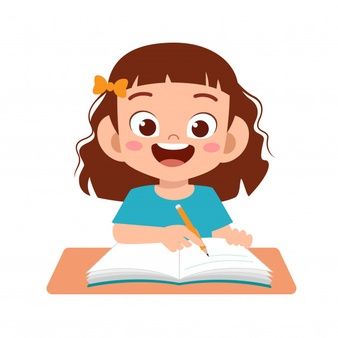 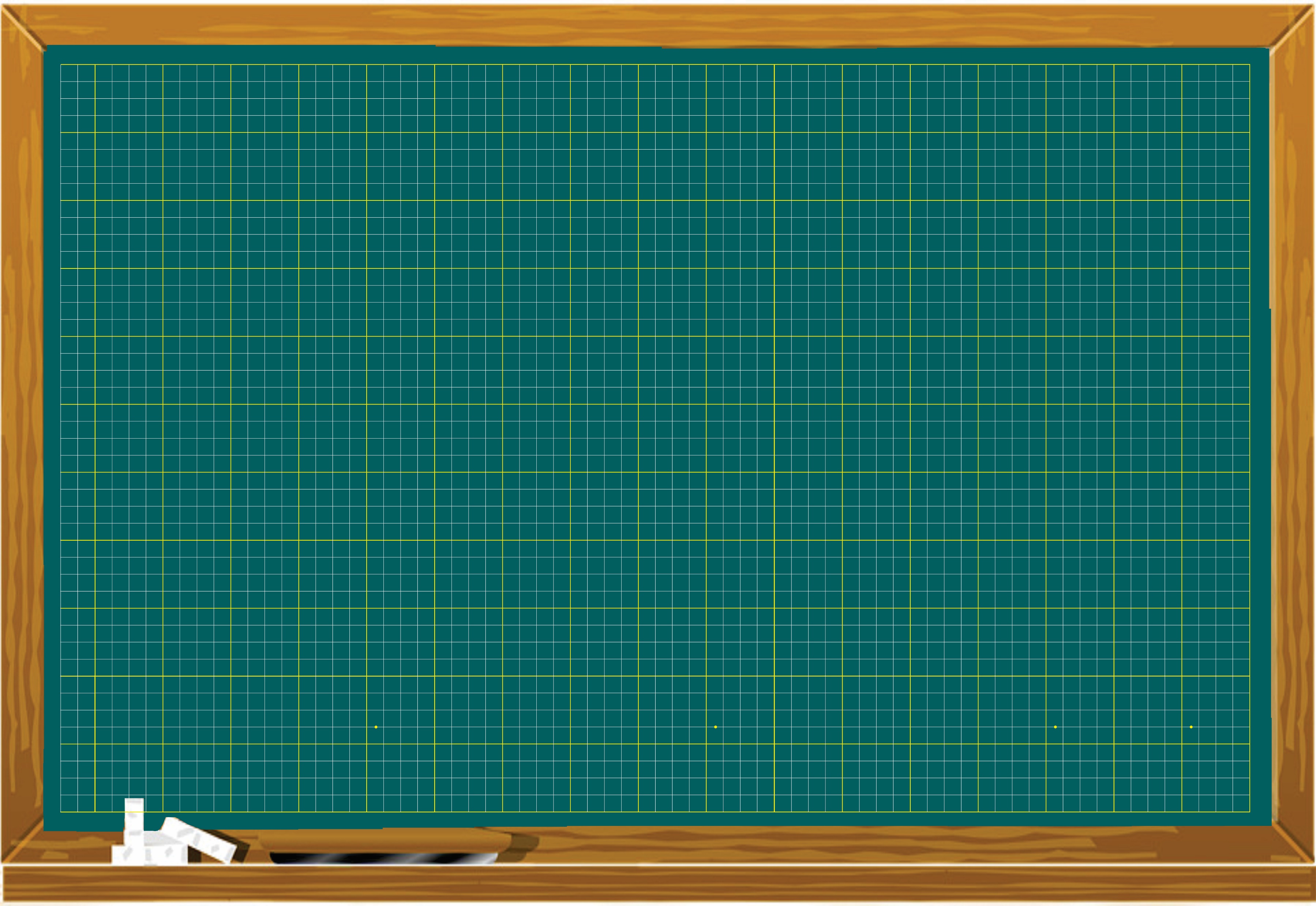 Thứ ba ngày 4 tháng 1 năm 2022
Tiếng Việt
Ôn tập cuối HKI (Tr138)
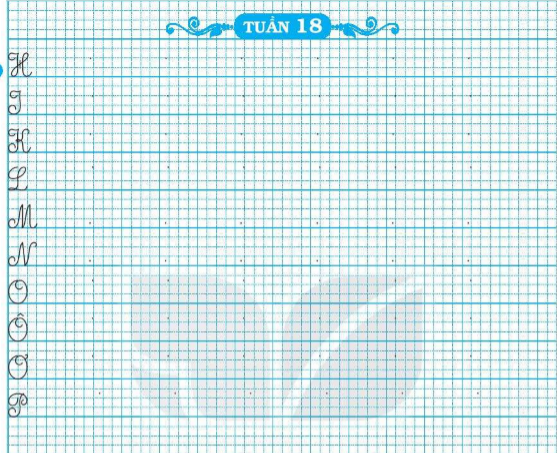 H
H
H
H
H
H
I
I
I
I
I
I
K
K
K
K
K
K
L
L
L
L
L
L
M
M
M
M
M
M
N
N
N
N
N
N
O
O
O
O
O
O
Ô
Ô
Ô
Ô
Ô
Ô
Ơ
Ơ
Ơ
Ơ
Ơ
Ơ
P
P
P
P
P
P
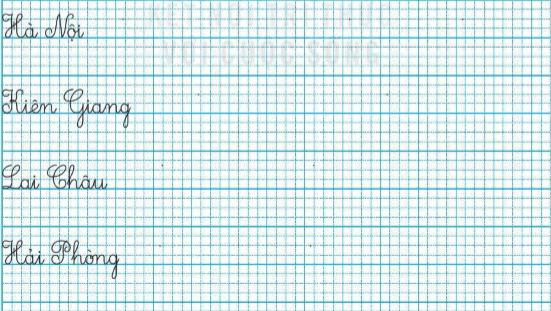 Hà Nội
Hà Nội
Hà Nội
Hà Nội
Kiên Giang
Kiên Giang
Lai Châu
Lai Châu
Hải Phòng
Hải Phòng
4. Đọc lời của chim hải âu và trả lời câu hỏi.
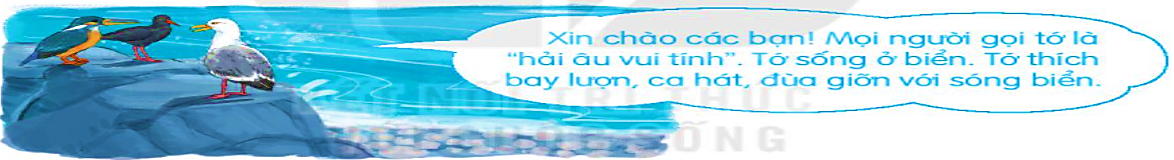 1. Theo em, chim hải âu nói những câu trên với ai, trong tình huống nào?
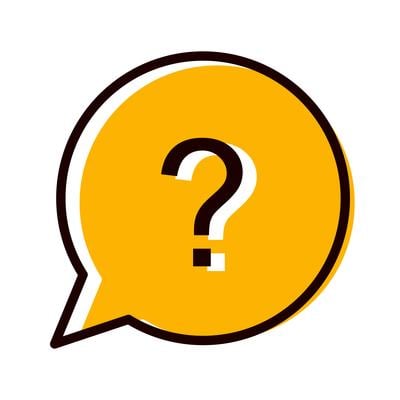  Chim hải âu nói lời chào và tự giới thiệu với những người bạn mới, …
2. Đóng vai một loài chim khác, đáp lại hải âu.
5. Thực hành luyện nói theo tình huống.
a. Tình huống 1: Nếu em chuyển lớp hoặc chuyển trường, em sẽ giới thiệu về mình như thế nào với các bạn trong lớp mới?
b. Tình huống 2: Lớp em có một bạn từ trường khác chuyển đến. Em sẽ nói gì với bạn để thể hiện sự thân thiện?
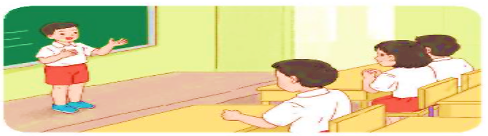